O-P-C-E-B-BI remember like this- Michael Jackson sings-ABC 123OPCEBB
Organism -> Population-> Community -> Ecosystem -> Biome -> Biosphere
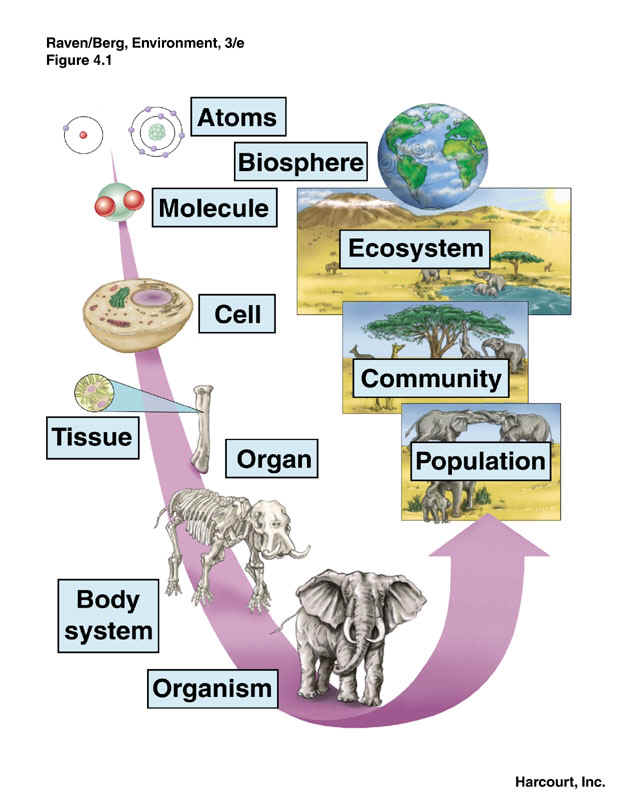 Organism
1 individual living thing

Example: A deer, a duck, a tree
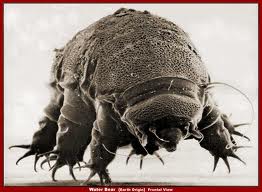 Population
A group of organisms of the same species.
Example a flock of geese, a herd of sheep
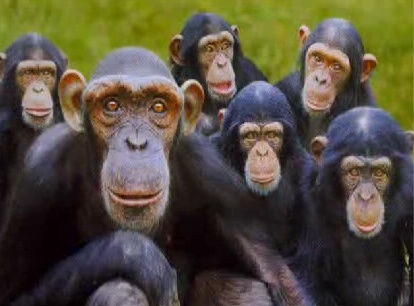 Community
All of the biotic factors in an area.
Including plants and animals.
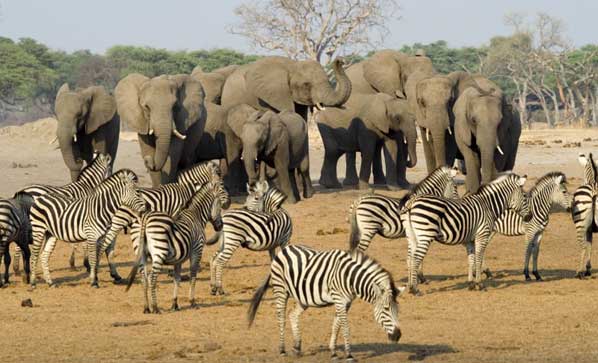 Ecosystem
All of the BIOTIC and ABIOTIC factors of an area. Abiotic factors include air, soil, water, temperature.
Example: 
a pond, 
a grassland, 
a forest
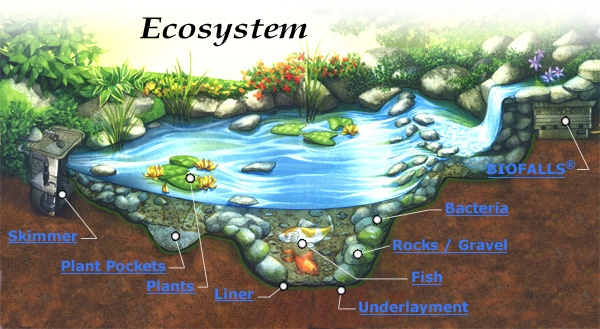 Biome
Several Ecosystems combined, including temperature, rainfall, sunlight, native plants and animals
Bigger area than 
An ecosystem
Example tundra
Rainforest, desert
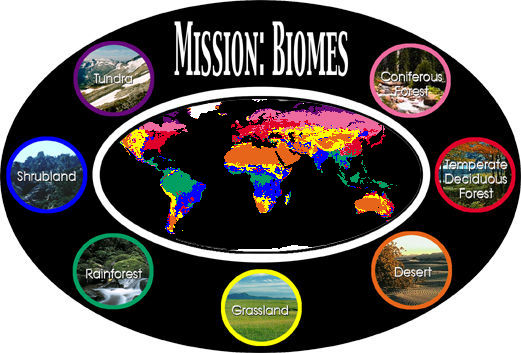 Biosphere
The entire earth, all of the biomes combined
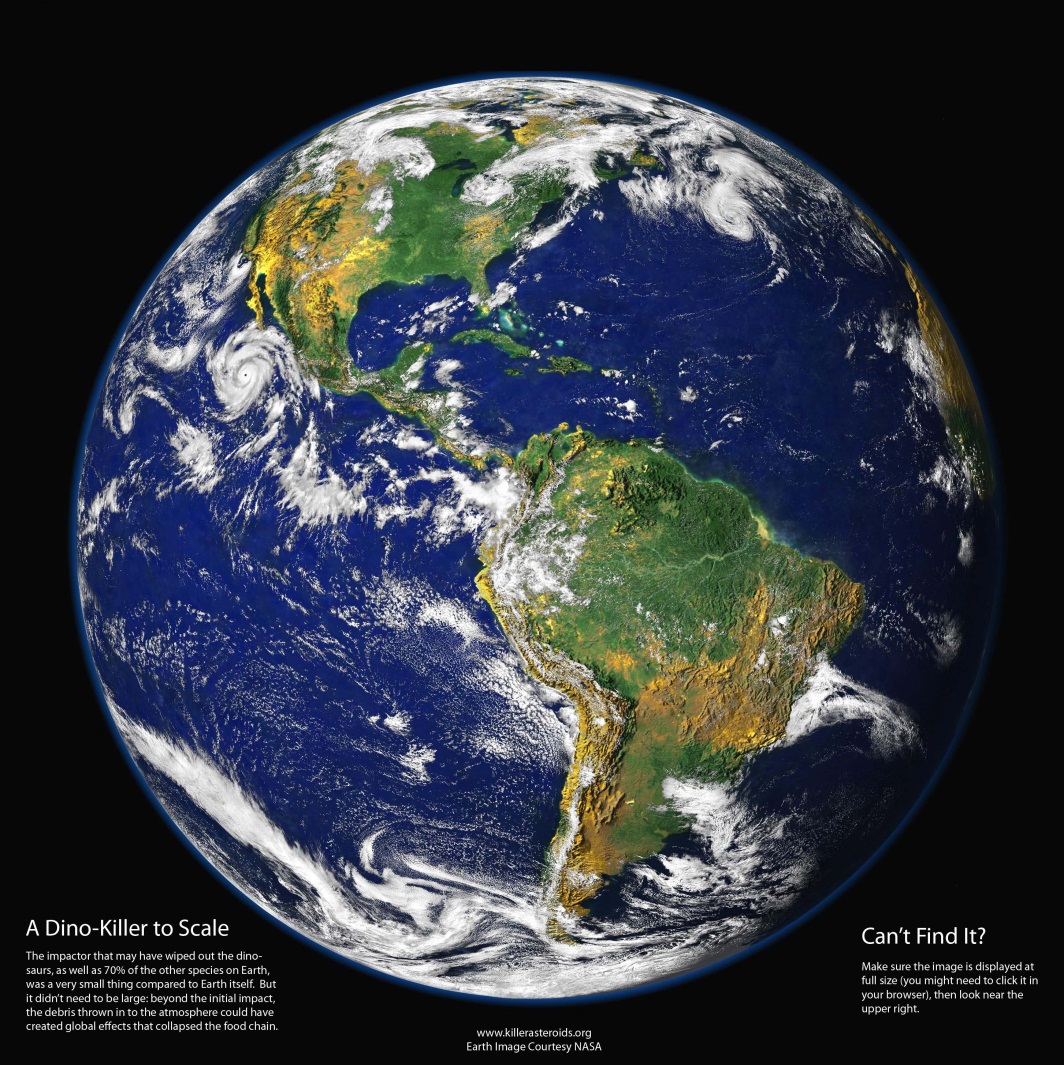 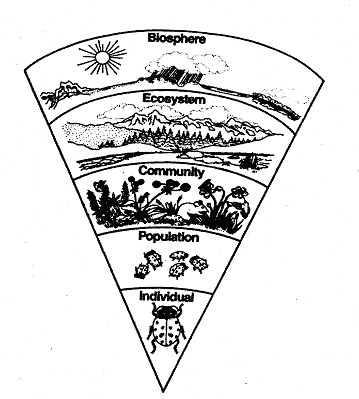 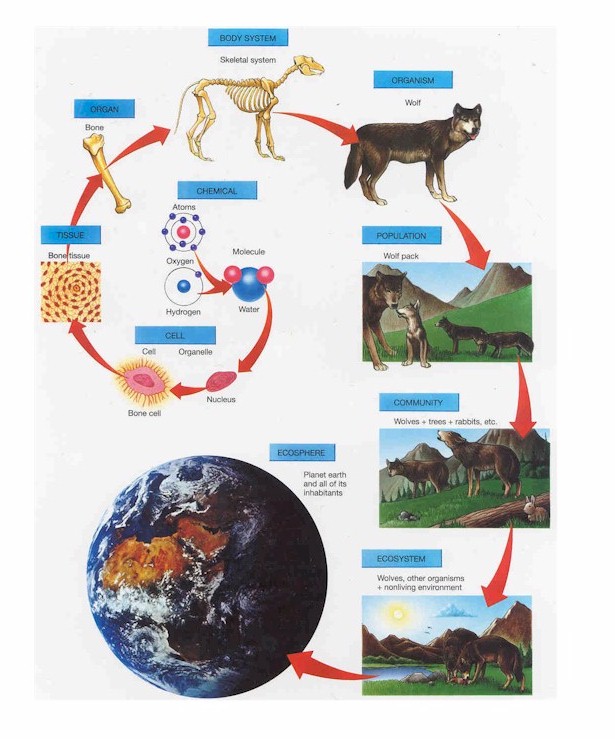